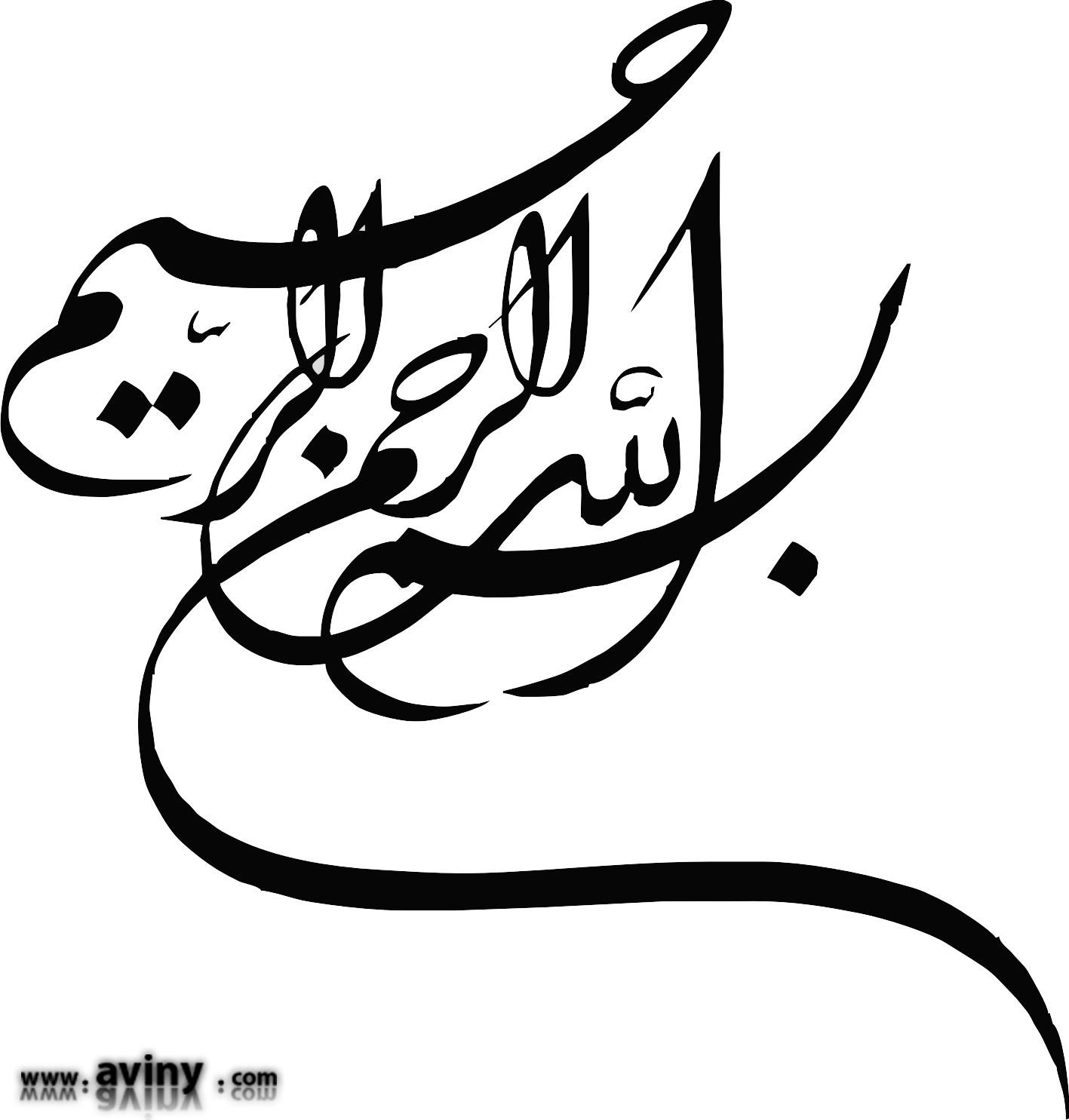 حل تمرین بلورشناسی
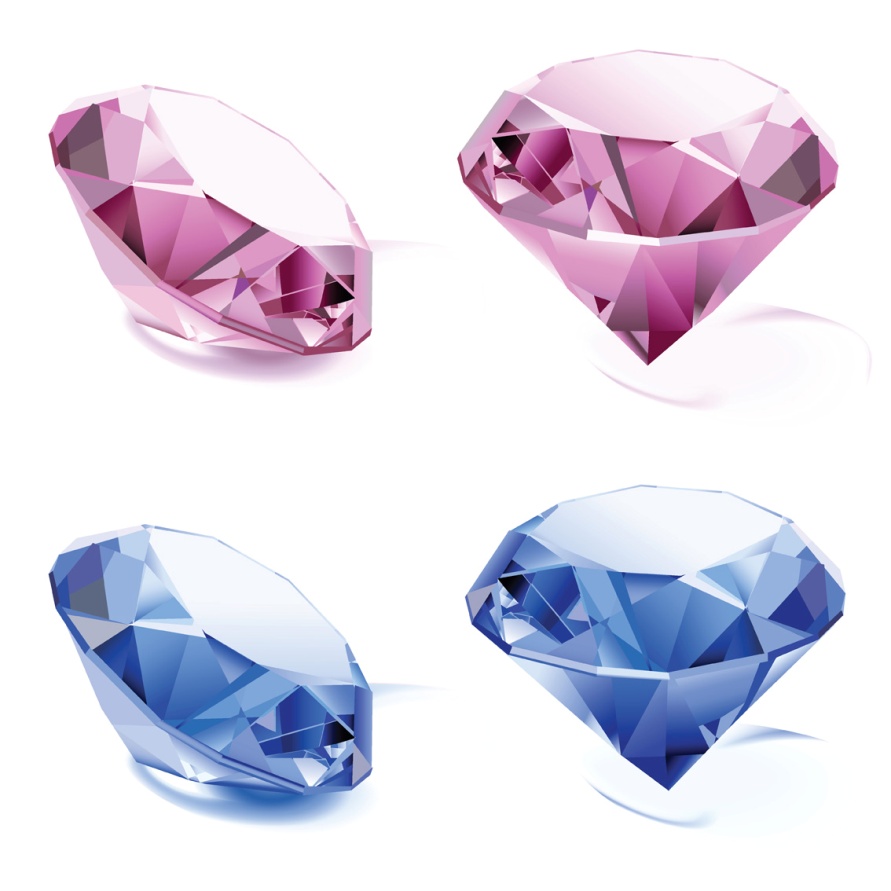 جلسه معرفی
حل تمرین بلورشناسی
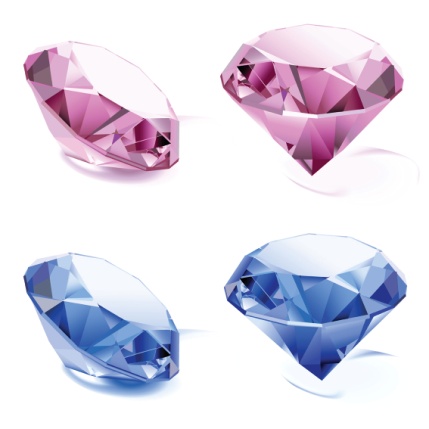 جلسه معرفی
1
7
مقدمات بلورشناسی
قواعد بلورشناسی و تقارن ها
2
8
انواع بلورها
تصاویر استریوگرافیک 1
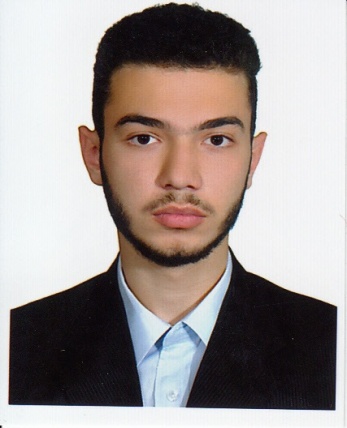 3
9
مختصات بلورشناسی 1
تصاویر استریوگرافیک 2
4
10
مختصات بلورشناسی 2
اشعه ایکس در بلورشناسی 1
5
11
محاسبات بلورشناسی 1
اشعه ایکس در بلورشناسی 2
متالورژی 92
12
6
مرور
محاسبات بلورشناسی 2
بلورشناسی مواد
حل تمرین: 2 نمره
پروژه گروهی
پروژه تیمی
حضور و تمرین ها
حل تمرین بلورشناسی
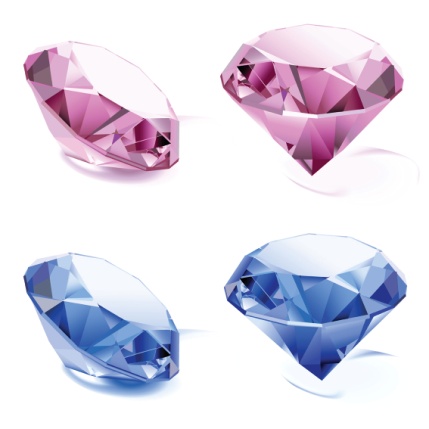 جلسه معرفی
کلاس پلاس
طرح درس
مقدمات بلورشناسی
عضویت
ایجاد پروژه
ابزارها
45 - 5 - 45
پروژه
تیم بندی
مواد آمورف و بلوری
علم بلورشناسی
انواع پیوندهای اتمی
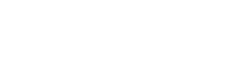 حل تمرین بلورشناسی
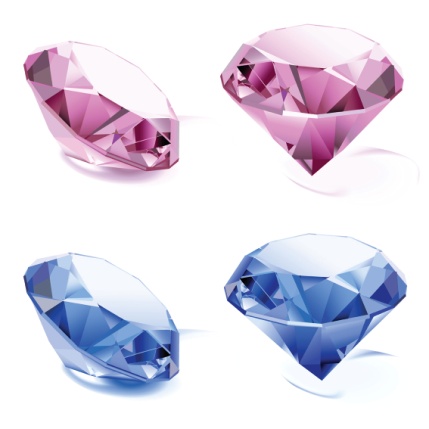 جلسه معرفی
16- 18
14- 16
12- 14
10- 12
8- 10
شنبه
یکشنبه
دوشنبه
سه شنبه
چهارشنبه
حل تمرین بلورشناسی
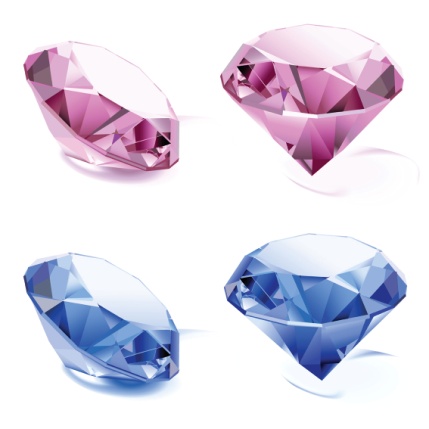 جلسه معرفی
و بی نگاه تو نتوانم رفت ...
الهی! دانایی ده که از راه نیفتیم و بینایی ده که در چاه نیفتیم.